2/14/19 Thursday Sub Plan Instruction
Students have 5 pages of respiratory system packet. (Which will be graded please return your classroom box with your name on it.)
When you are done you can work on your group project on chromebook. 
Carver I don’t have you tomorrow so please return your homework and bellringer today. (Unless you don’t forget tomorrow in the morning.
Group Project
1) In your Group Project there are minimum 8 slide show
2) One for the tittle and group member name, one slide for the diagram and one slide for a video under 5 min 
3) Rest of the five slides will about the questions answer. (Four important items on the list Main Functions, Main Organs, How this system interact with other systems, Fun Facts. ) 
4) You will come together now and work on the google slide (You can work at the same time if you share the document ) 
5) Remember your due dates for the presentation. 
6) Add Kahoot or Quizizz as last slide of your presentation (it will graded) and add the link last slide show.
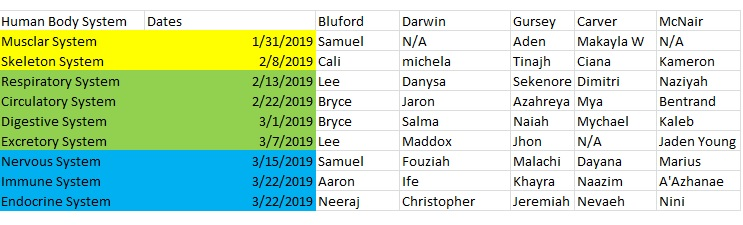